学会名のサイズ・デザインは
テンプレート通りでお願いいたします
発表内容やデザインは、
テンプレート通りでなくても
構いません。
ご自由に作成ください。
筆頭
演者
顔写真
演題名
演題番号
筆頭演者名，共同演者名
所属
目　的
結果
ここにテキストを貼り付けて下さい。
バーの色や高さなどレイアウトは自由にご作成ください。


推奨フォント：MS明朝、MSP明朝、MSゴシック、MSPゴシック、Arial
推奨サイズ：30pt程度をお勧めします。
ここにテキストを貼り付けて下さい。
バーの色や高さなどレイアウトは自由にご作成ください。


推奨フォント：MS明朝、MSP明朝、MSゴシック、MSPゴシック、Arial
推奨サイズ：30pt程度をお勧めします。
方　法
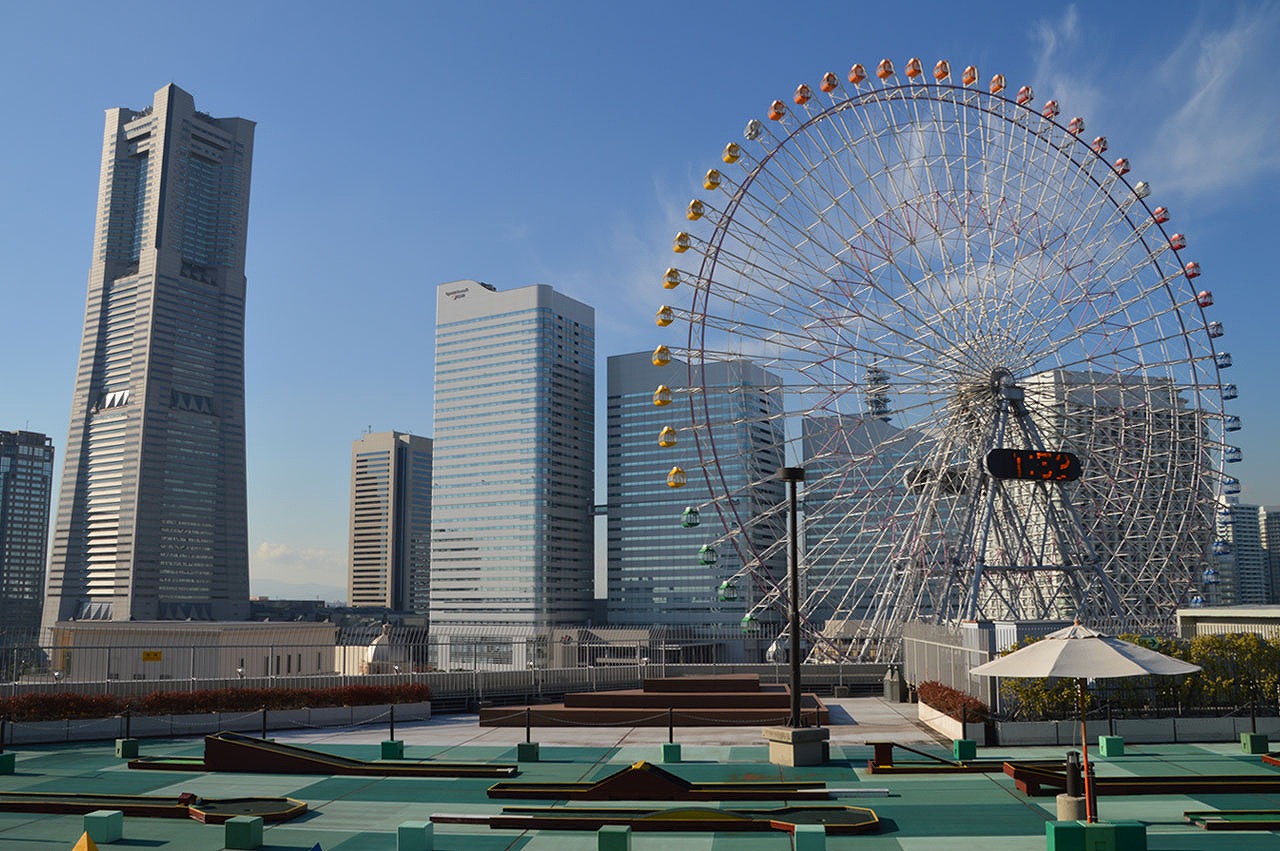 Sample
ここにテキストを貼り付けて下さい。
バーの色や高さなどレイアウトは自由にご作成ください。


推奨フォント：MS明朝、MSP明朝、MSゴシック、MSPゴシック、Arial
推奨サイズ：30pt程度をお勧めします。
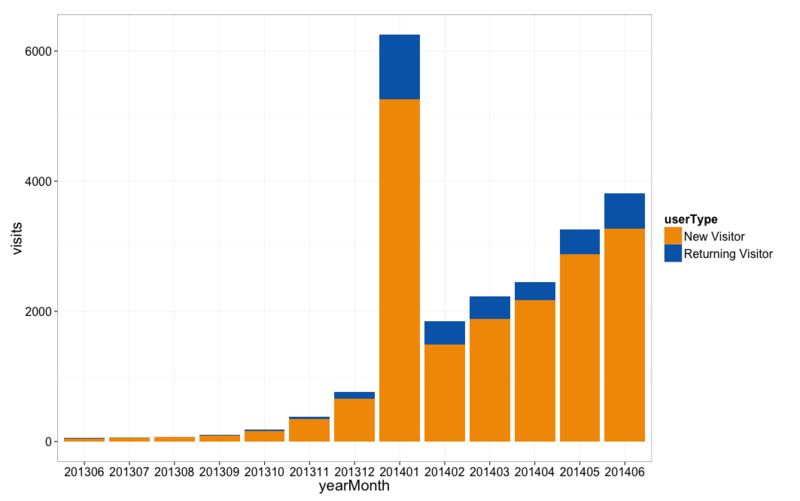 考察
ここにテキストを貼り付けて下さい。
バーの色や高さなどレイアウトは自由にご作成ください。


推奨フォント：MS明朝、MSP明朝、MSゴシック、MSPゴシック、Arial
推奨サイズ：30pt程度をお勧めします。
COIの開示は必ず
表記をお願いいたします。
位置の規定はございません。
下記を必ず記入願います

1.COI開示

2.倫理審査の承認についての記載